РМО учителей русского языка и литературы
ФГОС


2021 г.
Первое поколение ФГОС
2004 год - государственные образовательные стандарты.
Цель -  не личностный, а предметный результат.
Во главу ставился набор информации, обязательной для изучения.
Второе поколение ФГОС
Разрабатывались с 2009 по 2012 год и действуют сейчас.
Цель - развитие универсальных учебных умений, то есть способности самостоятельно добывать информацию с использованием технологий и коммуникации с людьми.
Второе поколение ФГОС
Много внимания уделено проектной и внеурочной деятельности. Предполагается, что обучающиеся по федеральным государственным стандартам 2 поколения должны любить Родину, уважать закон, быть толерантными и стремиться к здоровому образу жизни.
Третье поколение ФГОС
Школы переходят в 2022 году. 
Главная задача -  конкретизация требований к обучающимся.
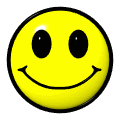 Главное отличие ФГОС
Общие установки на формирование определённых компетенций.
Учебные учреждения сами решали, что именно и в каком классе изучать, поэтому образовательные программы разных школ отличались, а результаты обучения не были детализированы.
Определяют чёткие требования к предметным результатам по каждой учебной дисциплине.
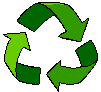 Основные изменения ФГОС
1. Чётко прописаны обязательства образовательного учреждения (в частности, школы) перед учениками и родителями.
2. Сделан акцент на развитие «мягких» навыков  — метапредметных и личностных.
3. Подробно указан перечень предметных и межпредметных навыков, которыми должен обладать ученик в рамках каждой дисциплины (уметь доказать, интерпретировать, оперировать понятиями, решать задачи).
Основные изменения ФГОС
4. Расписан формат работы в рамках каждого предмета для развития этих навыков (проведение лабораторных работ, внеурочной деятельности и так далее).
5.   Зафиксированы контрольные точки с конкретными результатами учеников (сочинение на 300 слов, словарный запас из 70 новых слов ежегодно и тому подобное).
6. Строго обозначено, какие темы должны освоить дети в определённый год обучения. Содержание тем по-новому ФГОС не рекомендовано менять местами (ранее это допускалось).
Основные изменения ФГОС
7. Учитываются возрастные и психологические особенности учеников всех классов. Главное, чтобы ребята не были перегружены.
8. Уточнено минимальное и максимальное количество часов, необходимых для полноценной реализации основных образовательных программ. 
9. Определено базовое содержание программы воспитания, уточнены задачи и условия программы коррекционной работы с детьми с ОВЗ.
ВЫВОД:
Предполагается, что образовательные стандарты третьего поколения улучшат современную образовательную систему и конкретизируют её задачи.
Обновление содержания методики преподавания предметов
 «Русский язык» и «Литература»
Предметные результаты. Русский язык
1) Совершенствование различных видов устной и письменной речевой деятельности…, формирование умений речевого взаимодействия, …
2) Понимание определяющей роли языка в развитии интеллектуальных и творческих способностей личности в процессе образования и самообразования, …
3) Расширение и систематизация научных знаний о языке, его единицах и категориях, …
Предметные результаты. Русский язык
4) Формирование умений проведения различных видов анализа слова,…
5) Обогащение словарного запаса, расширение объёма используемых в речи грамматических единиц для свободного выражения мыслей и чувств, …
6) Овладение основными нормами СРЛЯ, …
Предметные результаты. Литература
Понимание духовно-нравственной и культурной ценности литературы…
Понимание специфики литературы как вида искусства…
Овладение умениями эстетического и смыслового анализа произведений…
Совершенствование умения выразительно ( с учётом индивидуальных особенностей обучающихся) читать, в том числе наизусть, не менее 12 произведений и (или) фрагментов.
Предметные результаты. Литература
…
7) Совершенствование умения создавать устные и письменные высказывания разных жанров. Писать сочинение-рассуждение по заданной теме с опорой на прочитанные произведения (не менее 250 слов)
8) Овладение умениями самостоятельной интерпретации и оценки текстуально изученных произведений…
Предметные результаты. Литература
10)
11)
12)Овладение умением использовать словари и справочники, в том числе информационно-справочные системы в электронной форме, подбирать проверенные источники в библиотечных фондах, сети Интернет для выполнения учебной задачи; применять ИКТ, соблюдать правила информационной безопасности.
Русский язык
Было
Стало
2) Понимание определяющей роли языка в развитии интеллектуальных и творческих способностей личности в процессе образования и самообразования…
2)  Понимание определяющей роли языка в развитии интеллектуальных и творческих способностей личности в процессе образования и самообразования, важности соблюдения норм СРЛЯ для культурного человека…
Литература
БЫЛО
СТАЛО
2) Понимание литературы как одной из основных национально-культурных ценностей народа, как особого способа познания жизни;
2) Понимание специфики литературы как вида искусства;
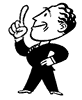 СПАСИБО ЗА ВНИМАНИЕ!
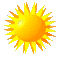